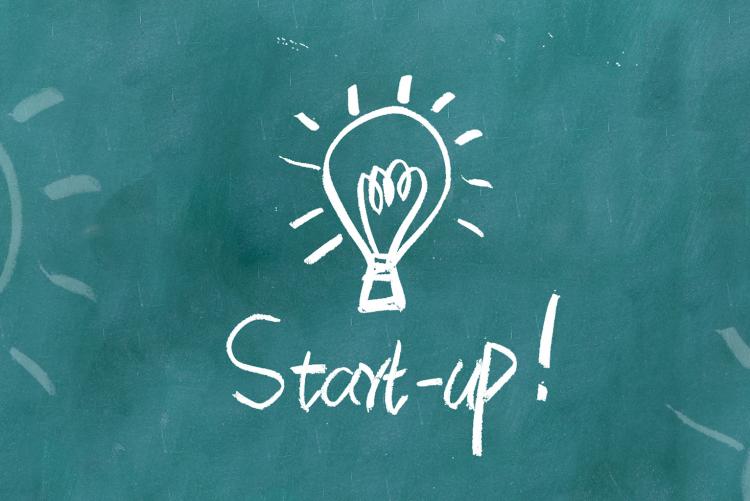 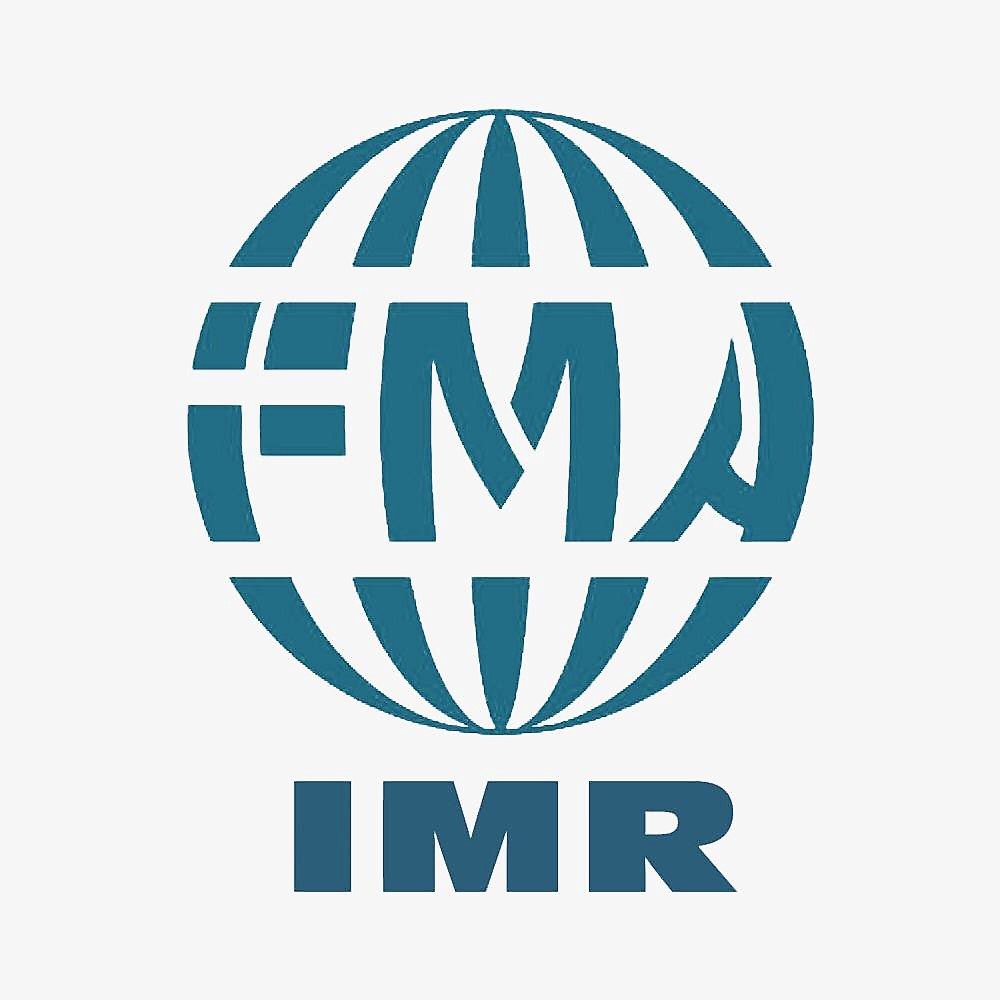 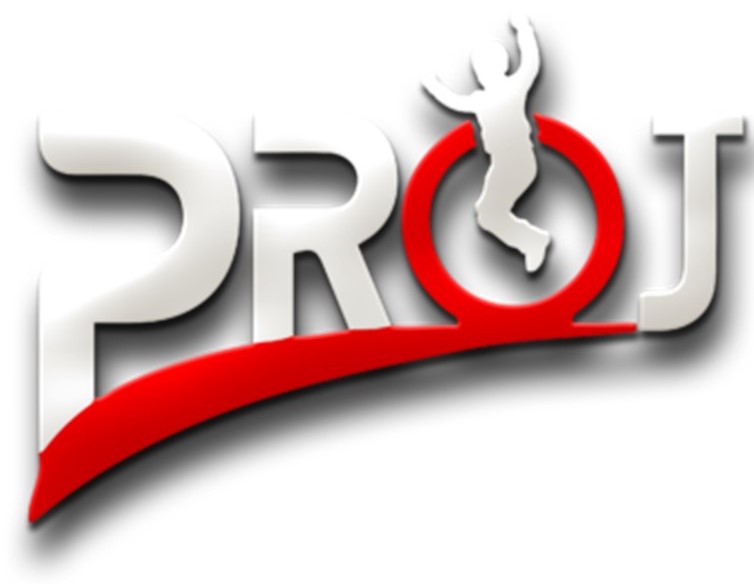 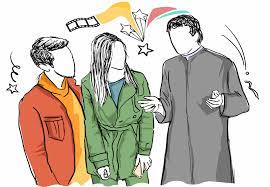 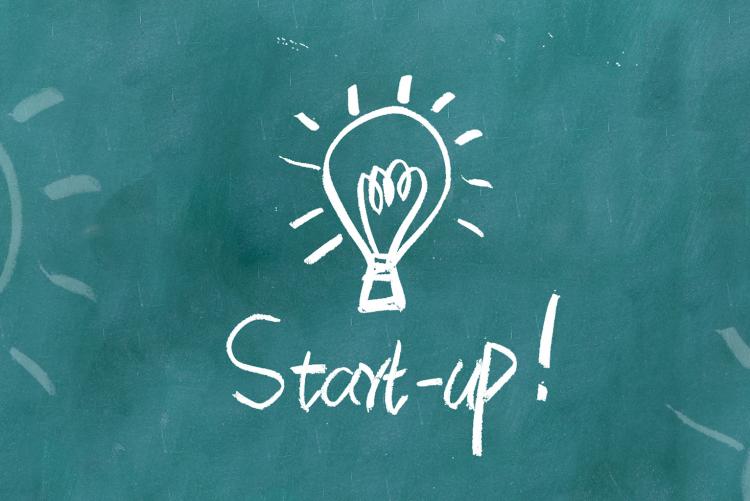 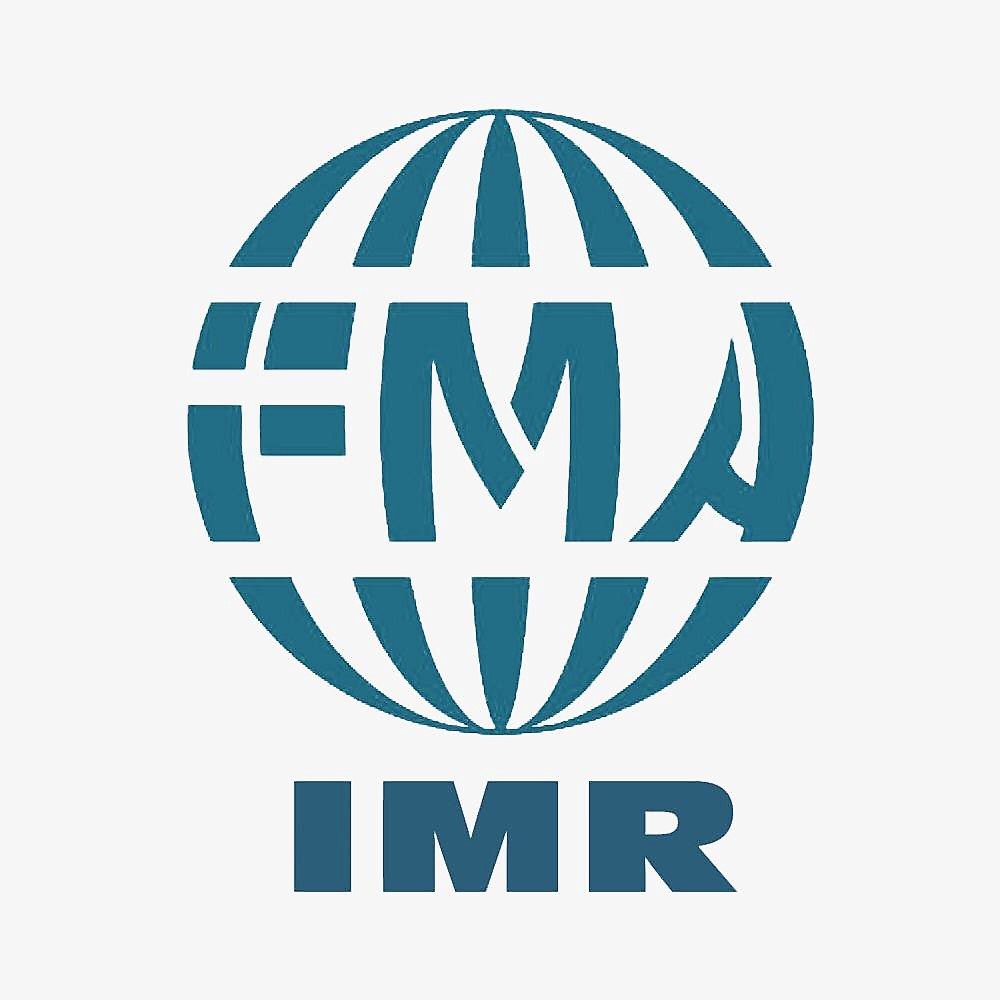 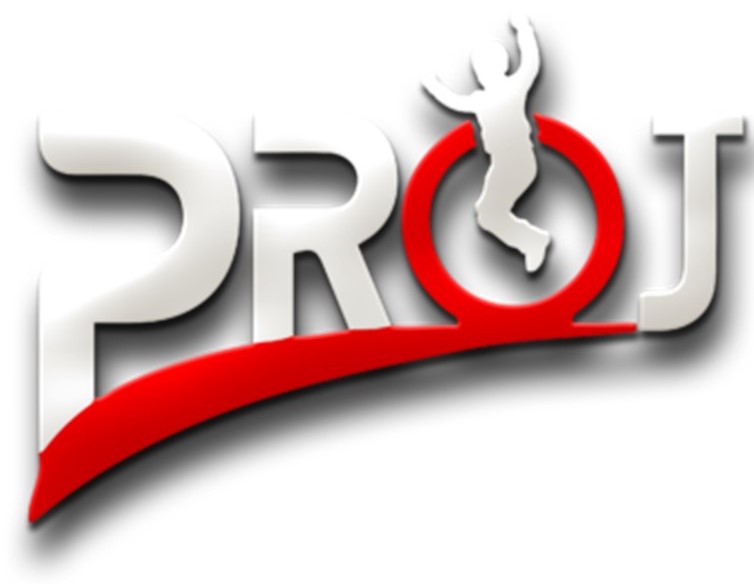 Prossimo appuntamento:

2-3 aprile 2022 

incontro residenziale a Villa Tiberiade

Torre Annunziata (NA) - Via Prota, 83
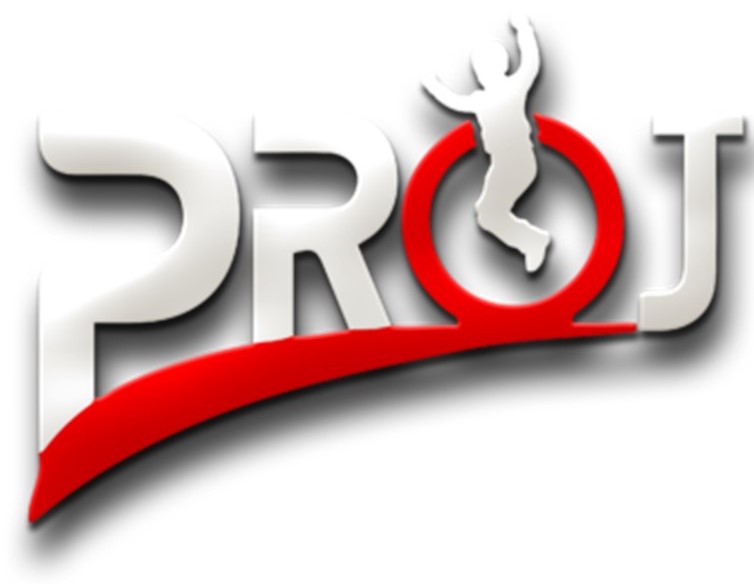 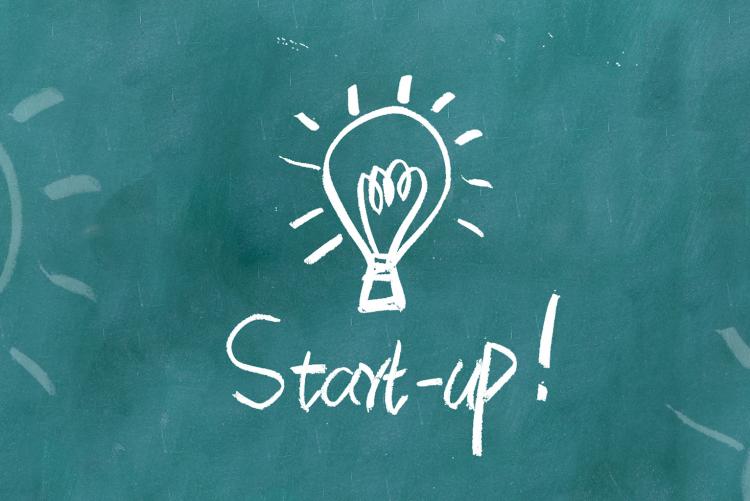 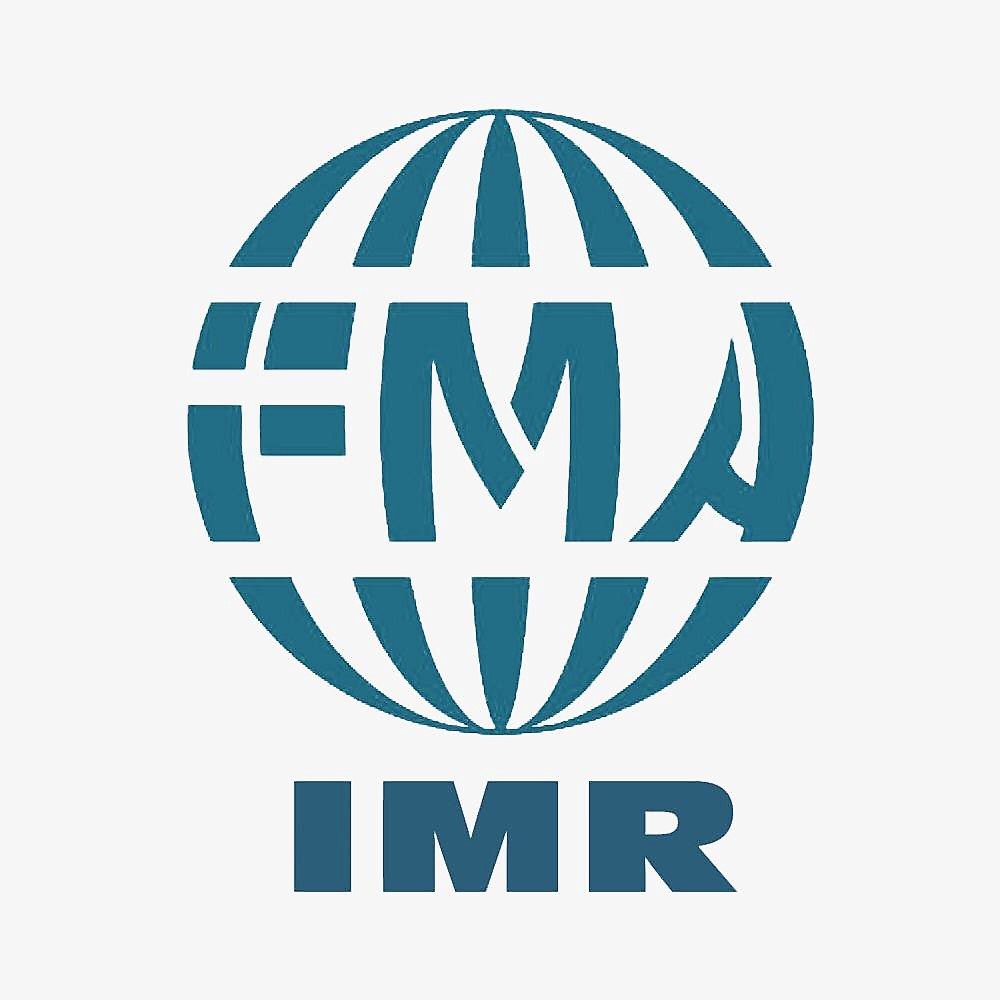 SCADENZE:
entro il 20 marzo p.v.: realizzare e caricare il ProjectWork su https://forms.gle/oMcEBkG381fbwvqb8 “Sviluppare una prima presentazione per illustrare l’idea e possibili azioni di marketing”

Seguirà:

entro il 24/03: selezione da parte della commissione dei 20 PARTECIPANTI AL CONTEST 

entro il 27/03: comunicazione e raccolta adesioni al residenziale

2-3 aprile 2022: incontro residenziale
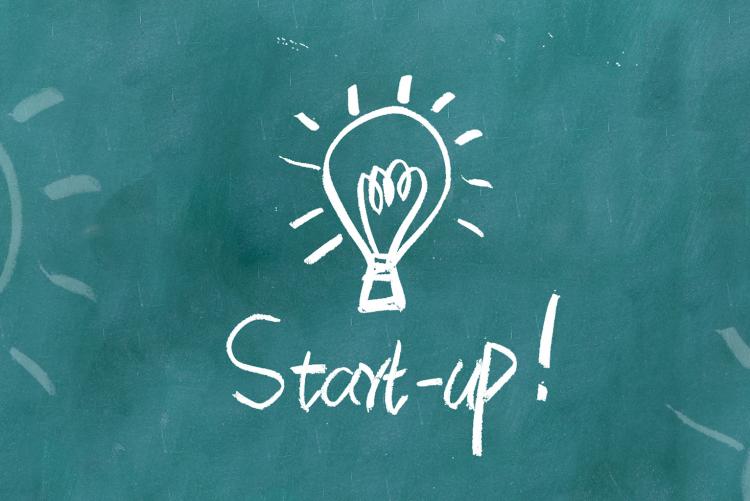 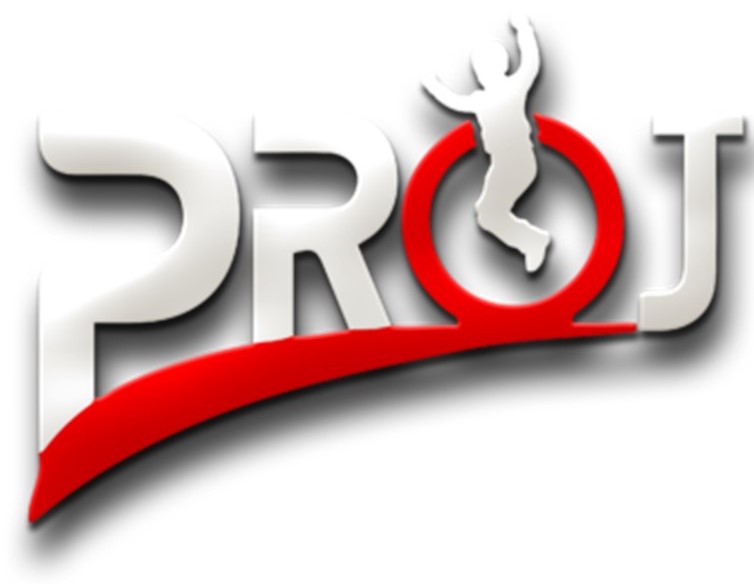 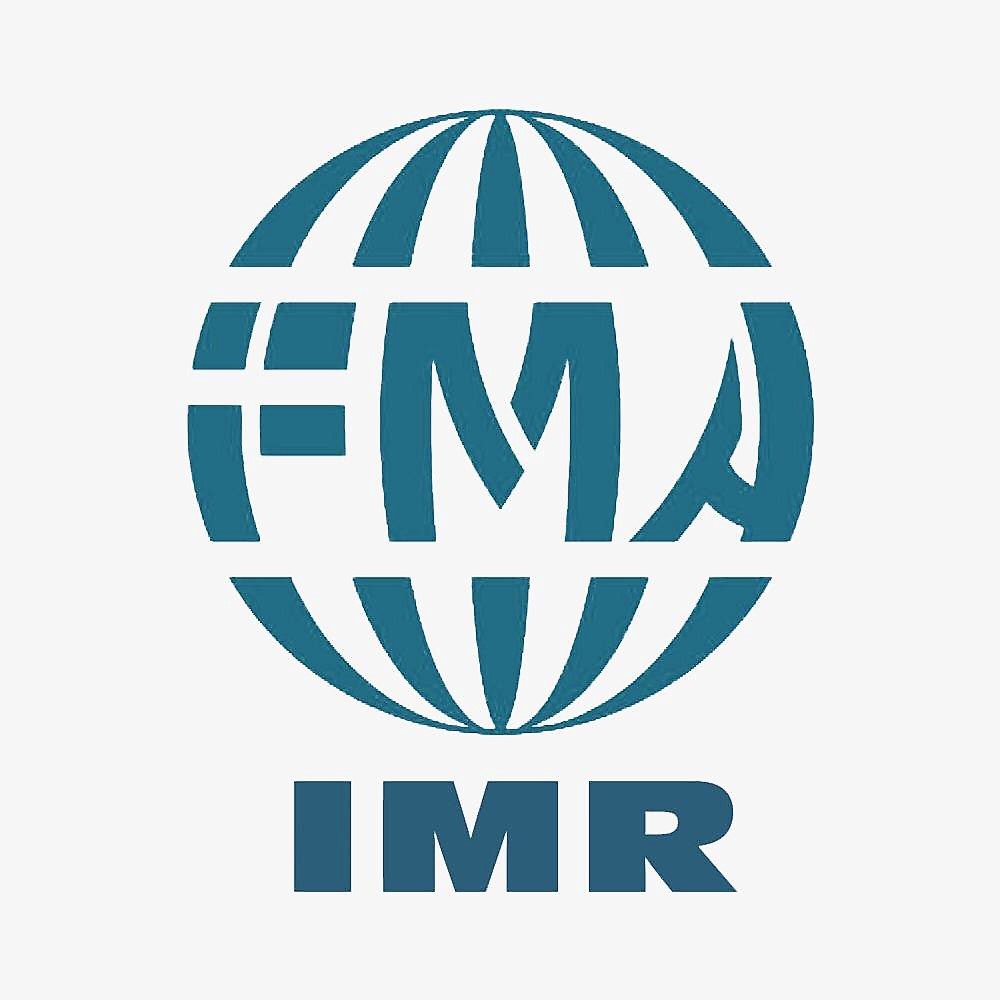 Villa Tiberiade

Torre Annunziata (NA)
2-3 aprile 2022
PROGRAMMA
Primo Giorno del contest residenziale sabato 02/04/2022

09.00-09.30 Registrazione dei team e organizzazione tavoli
09.30-10.00 Warm up
10.00-13.00 Raccontaci il tuo Progetto, da dove partiTutti i partecipanti presentano la propria startup ricevendo feedback e suggerimenti
13.00-14.00 Time to break
14.00-15.30 Ti raccontiamo come... - Sessione plenariaBusiness Model Canvas How to make a Pitch - 
15.30– 16.30 presentazione di Resto al Sud e Cultura Crea 2.0 16.30 - 18.30 Team al lavoro - Sessione 1to1I Mentor lavorano con i team per focalizzare il business model e sviluppare i contenuti delle presentazioni




















18.30-19.30 Presenta il tuo Progetto. Dove siamo arrivati - Sessione 1to1
19.30-09.00 Lavoro in team
 
Secondo Giorno 03/04/2022
09.00-12.15 Team al lavoro - Sessione 1to1
12.15-14.00 Pitching Session - Presentazione pitch alla giuria
Lunch Break e rientro alla propria residenza
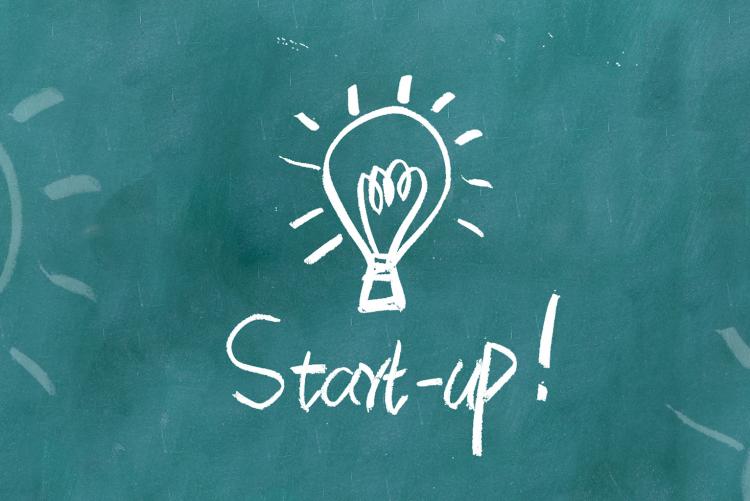 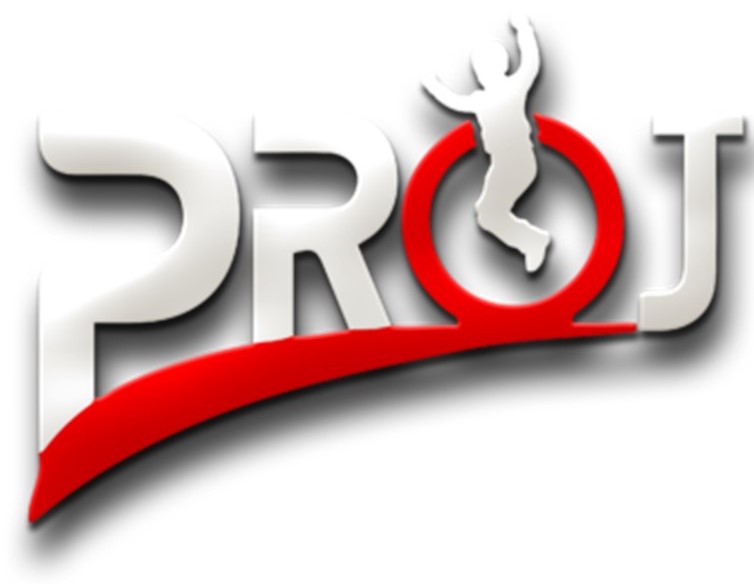 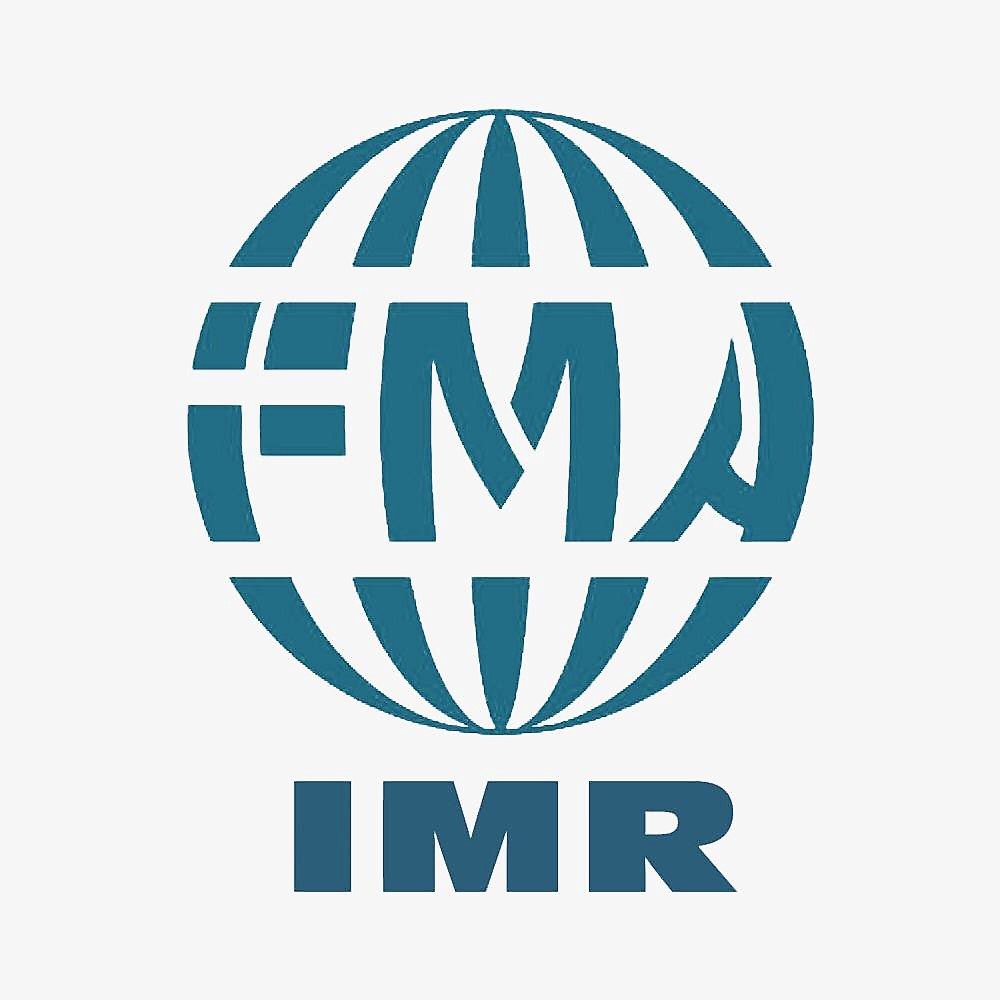 2-3 aprile 2022 

Villa Tiberiade

Torre Annunziata (NA)

Dalle ore 9.00 del 2 aprile alle ore 15.00 del 3 aprile
Arrivederci